Junior DivisionPlant Identification
State Floriculture CDE 
February 4, 2017 
Fort Valley State University
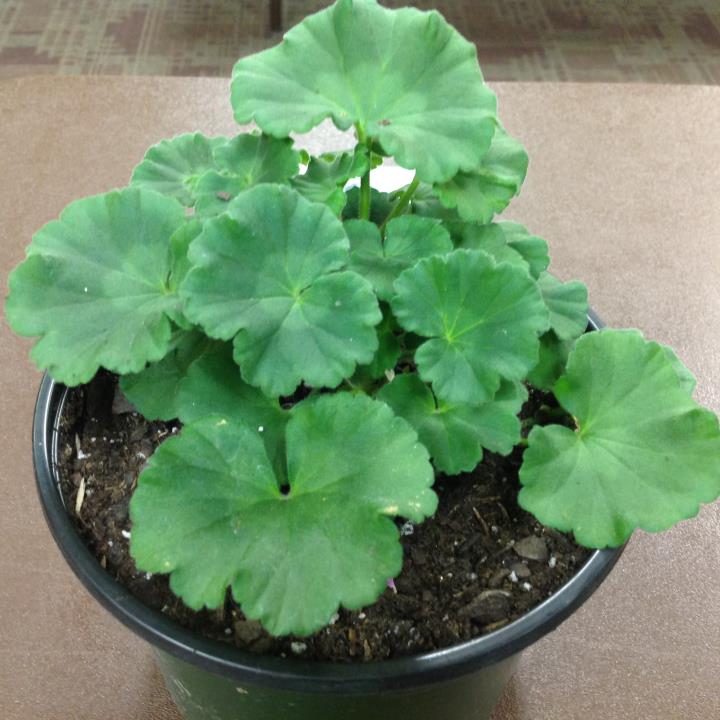 Geranium
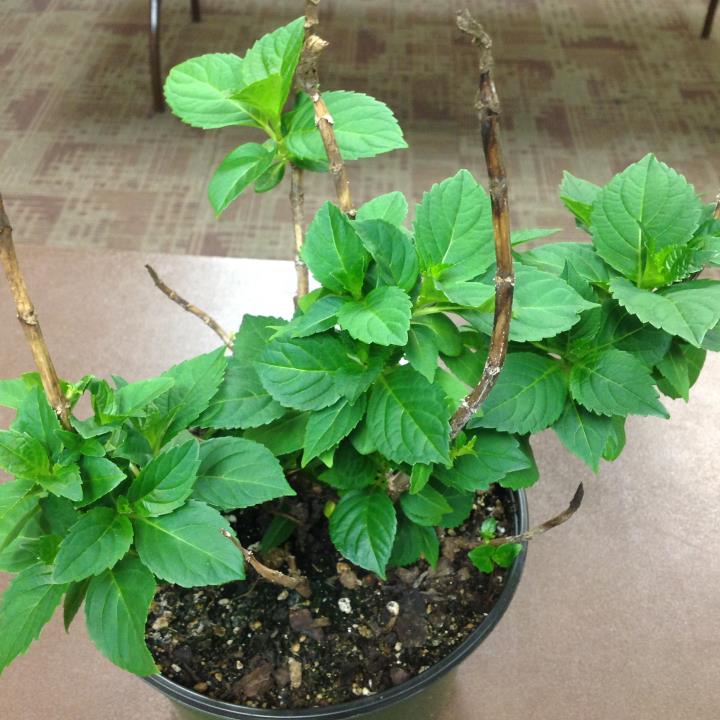 Hydrangea
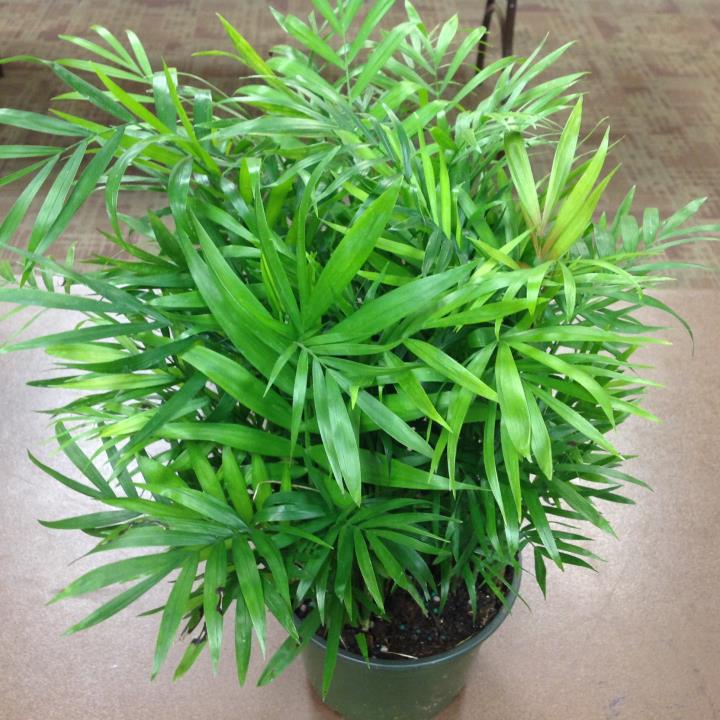 ParlorPalm
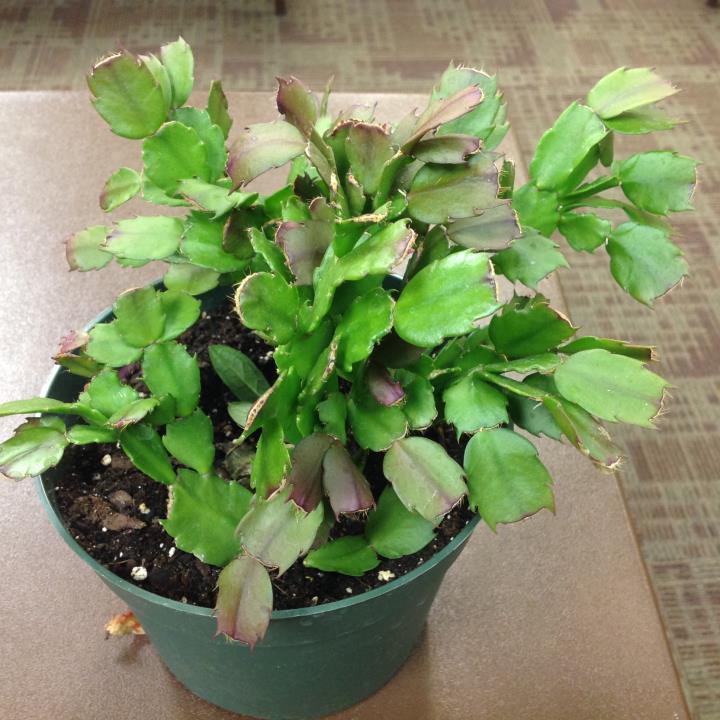 ThanksgivingCactus
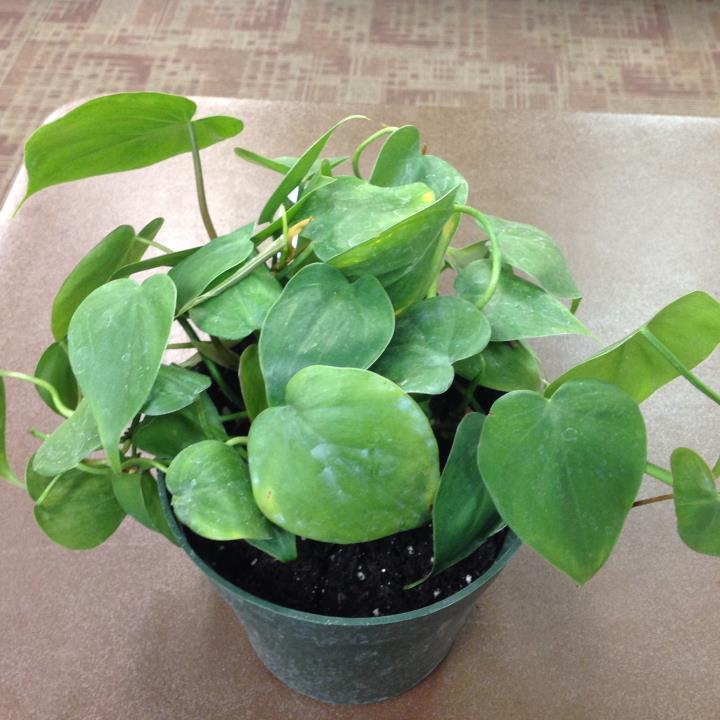 HeartleafPhilodendron
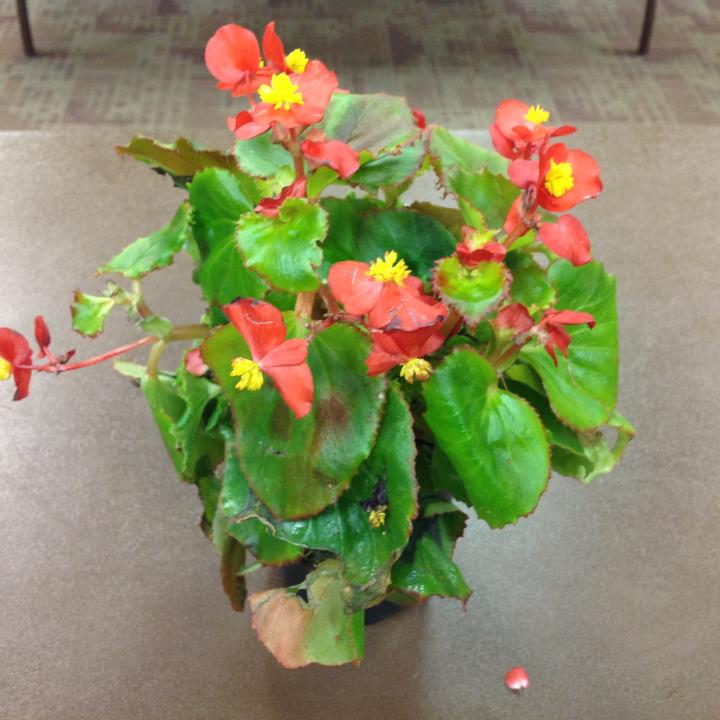 Wax Begonia
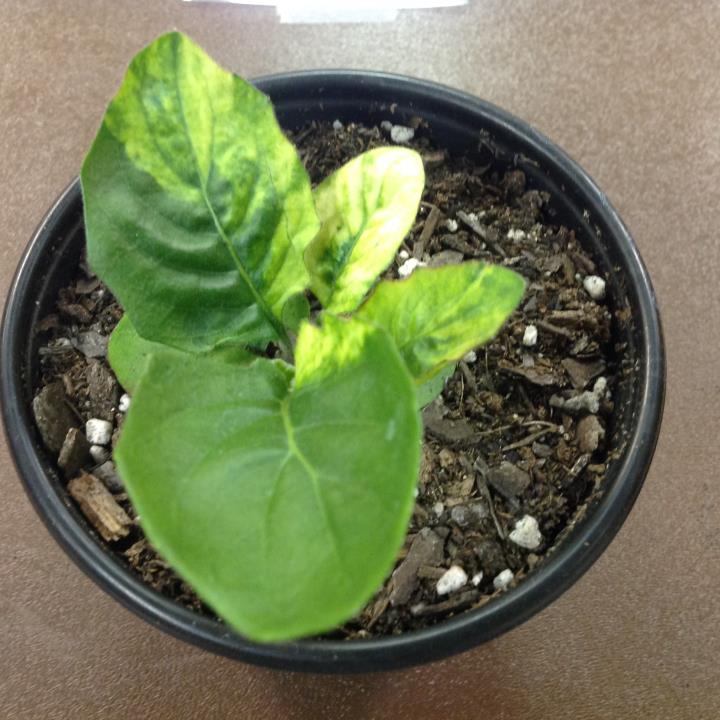 Gerbera Daisy
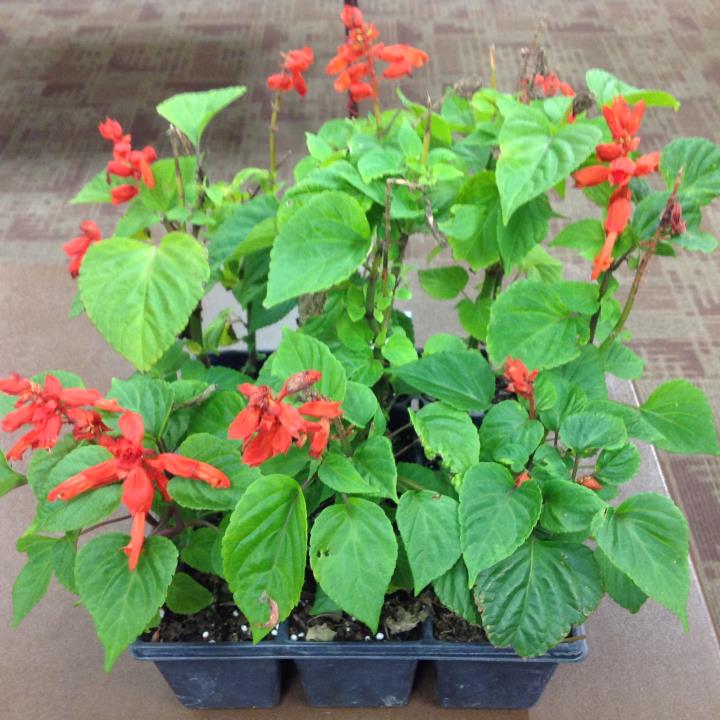 Salvia
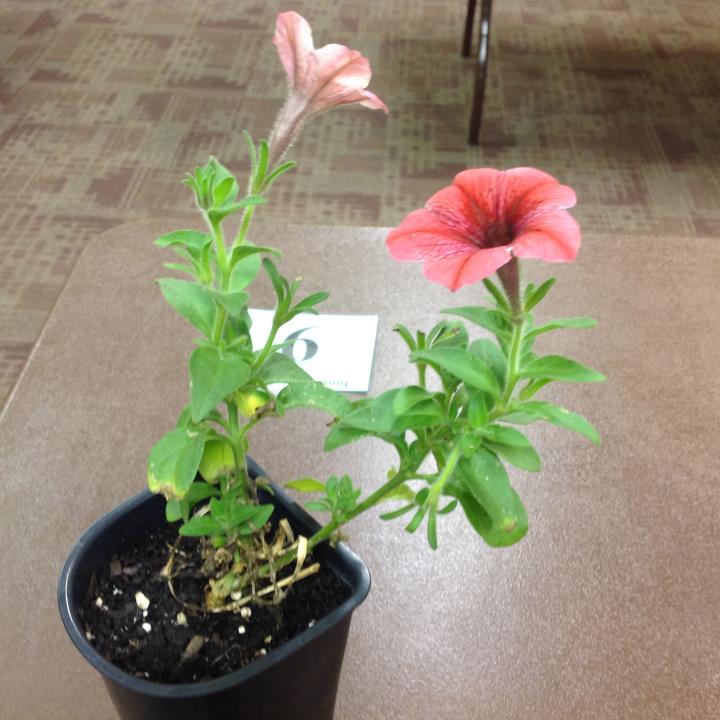 Petunia
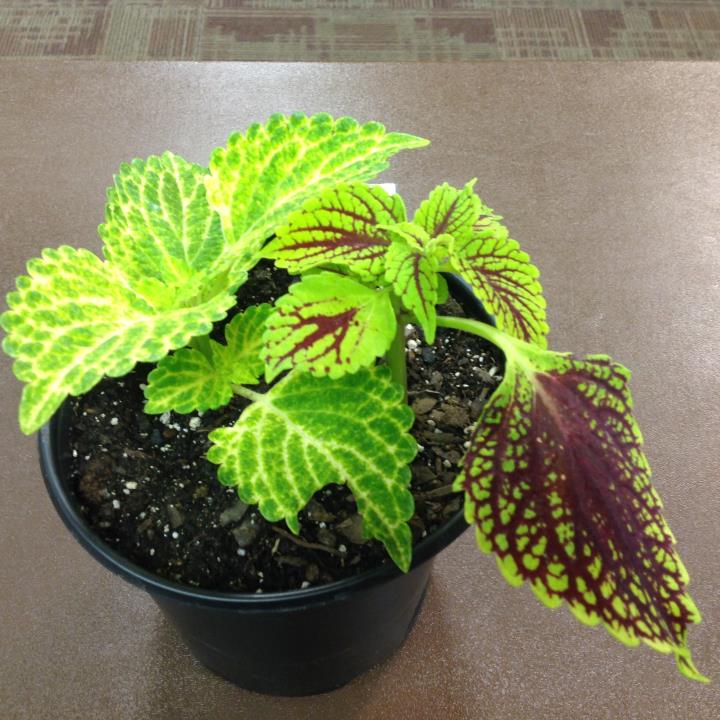 Coleus
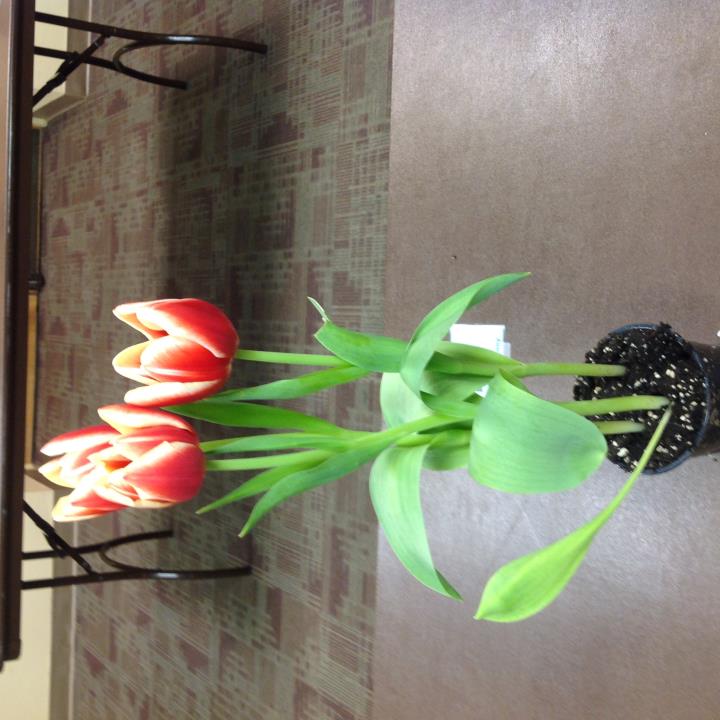 Tulip
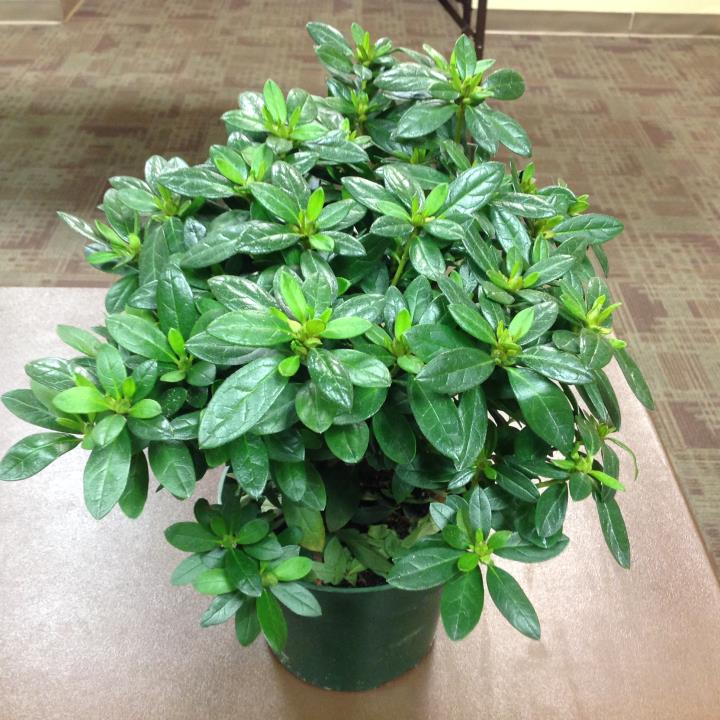 Azalea
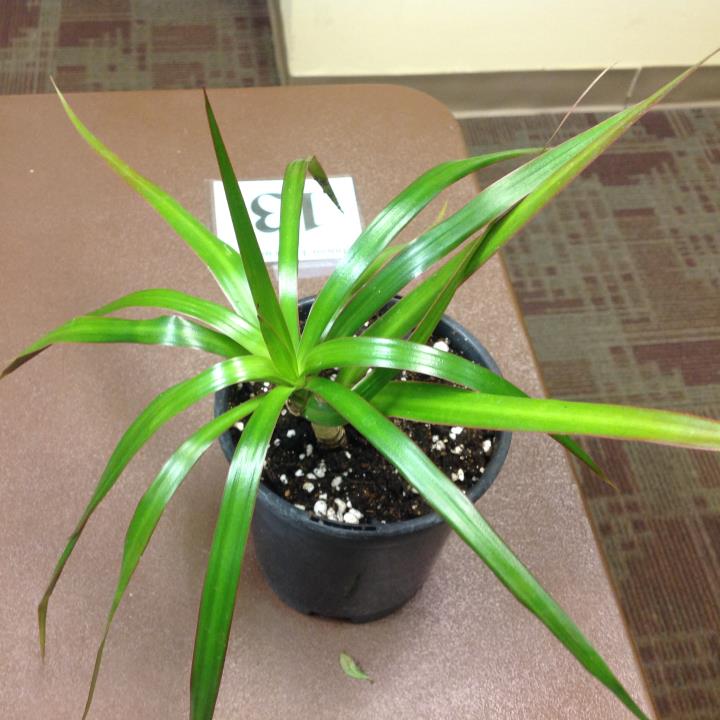 RedEdgeDracaena
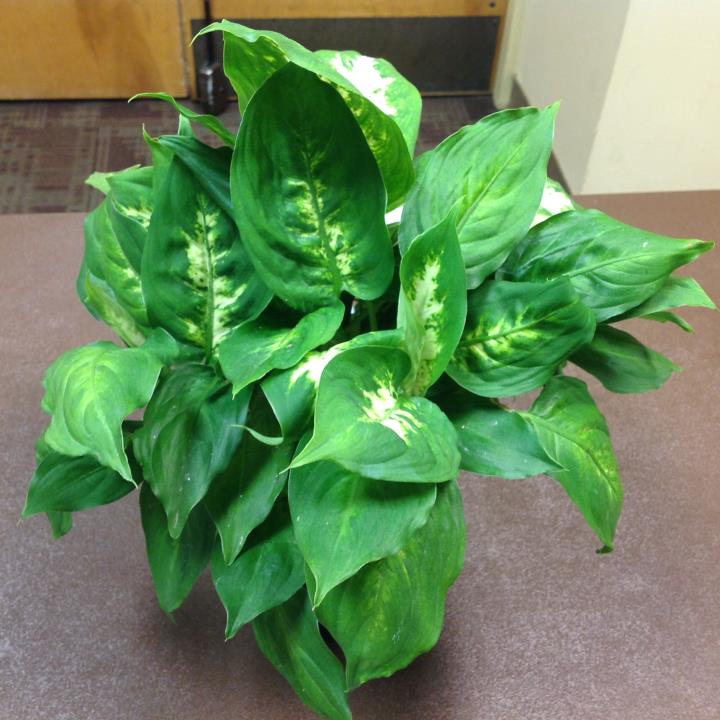 Dumbcane
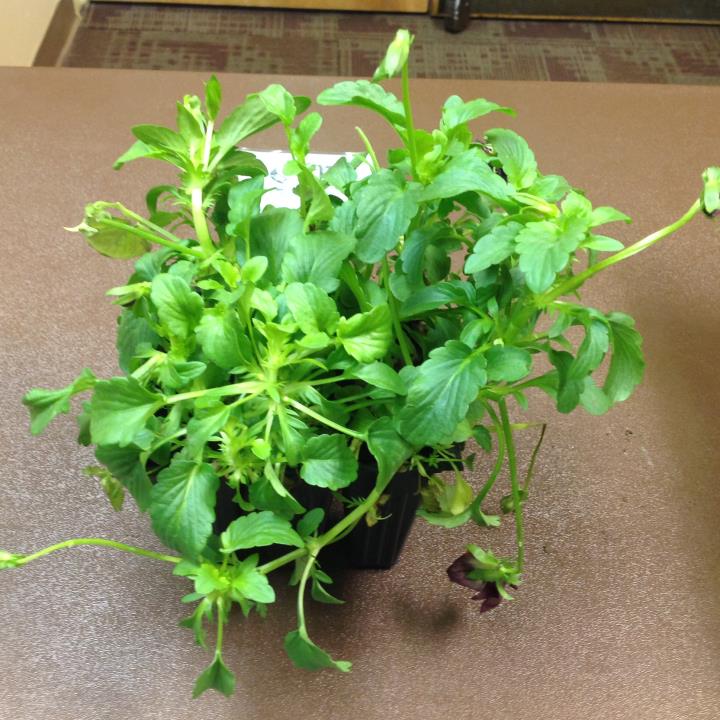 Pansy
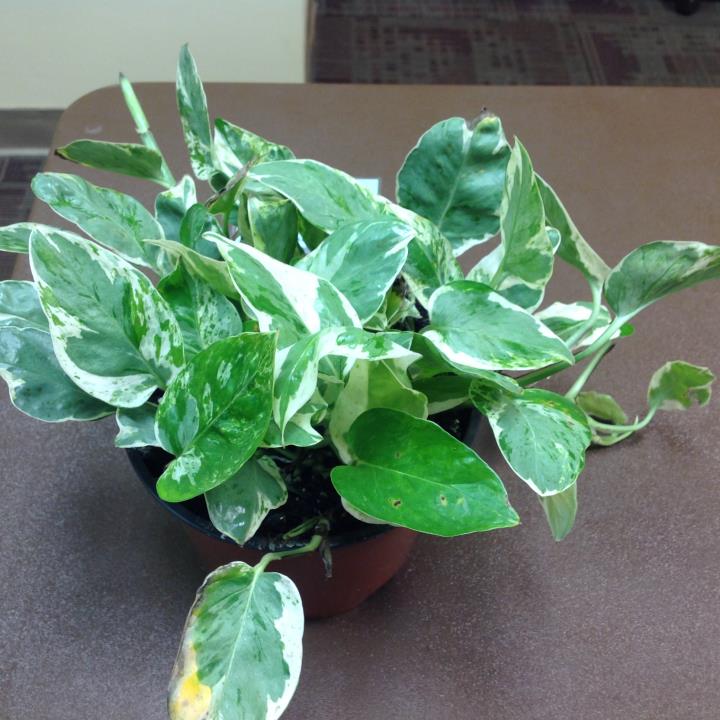 Pothos
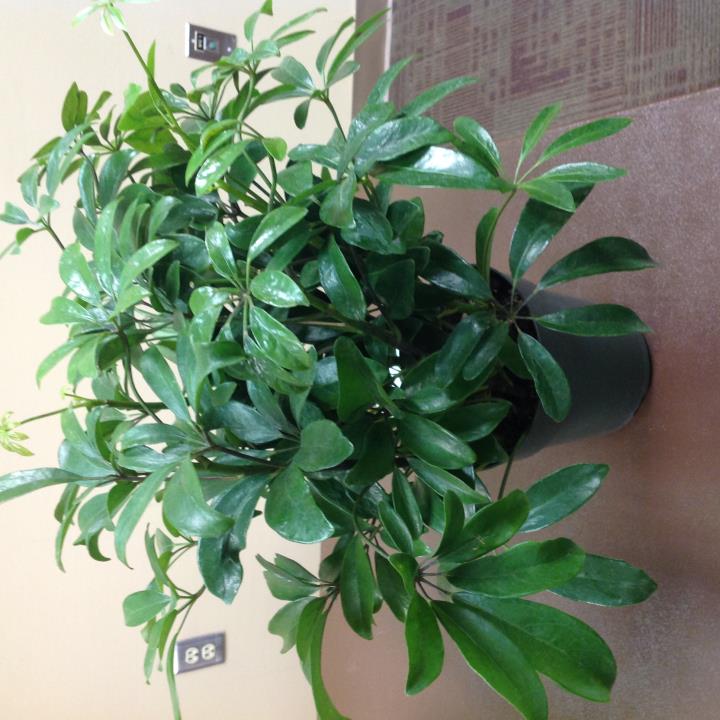 DwarfSchefflera
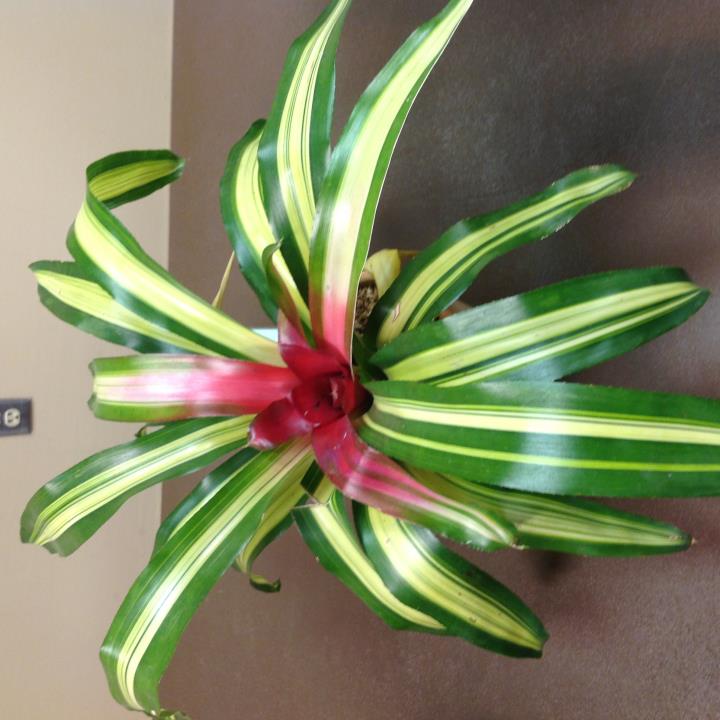 Tricolor Bromeliad
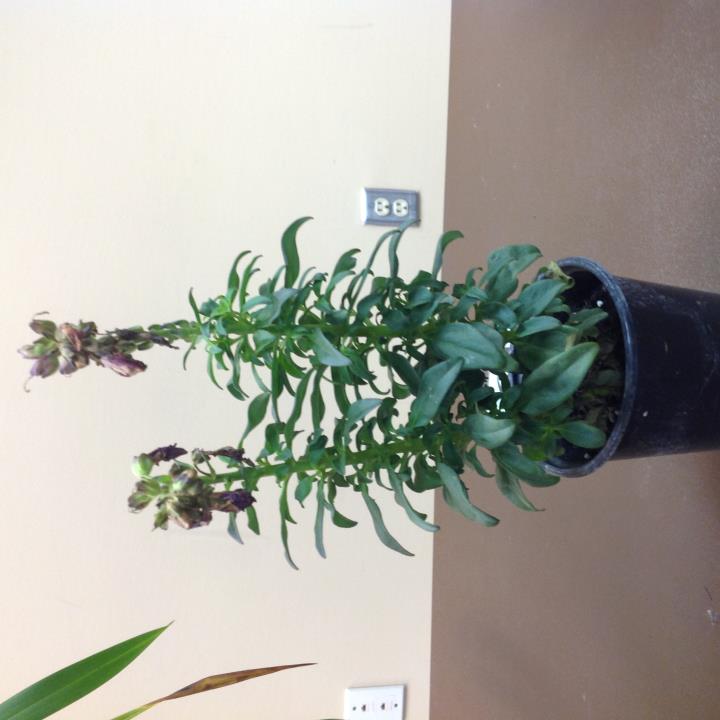 Snapdragon
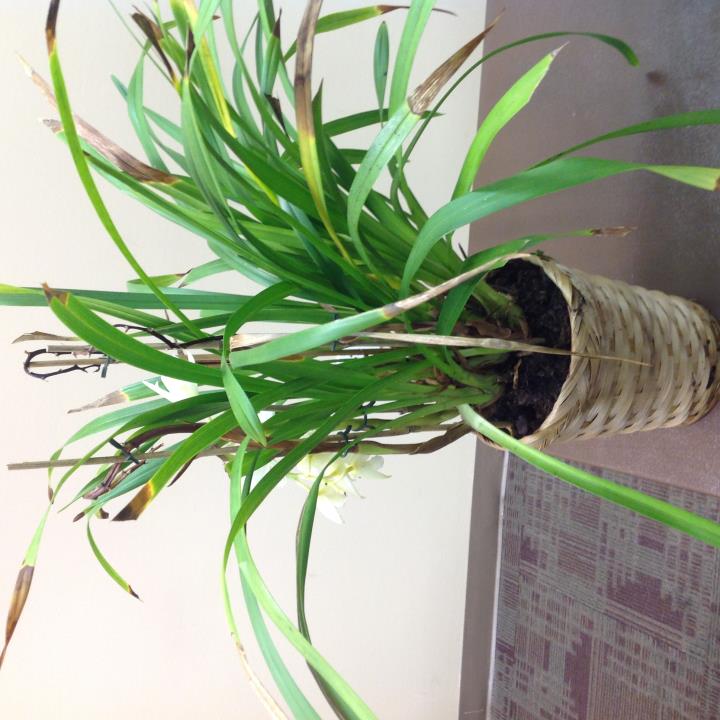 CymbidiumOrchid
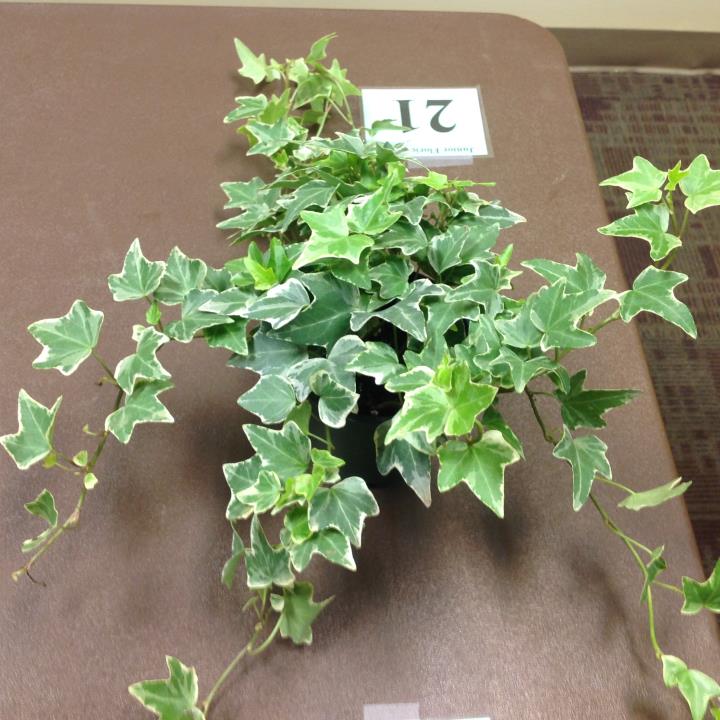 English Ivy
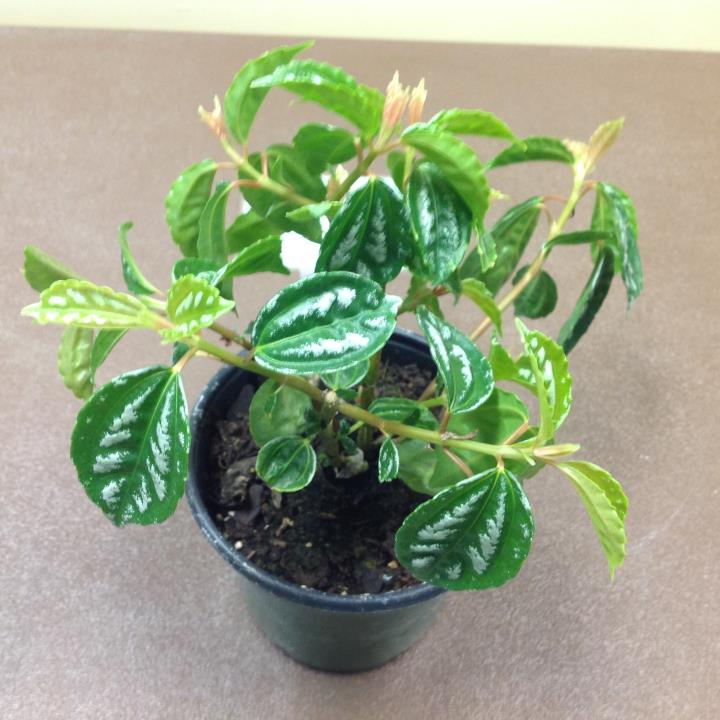 Aluminum Plant
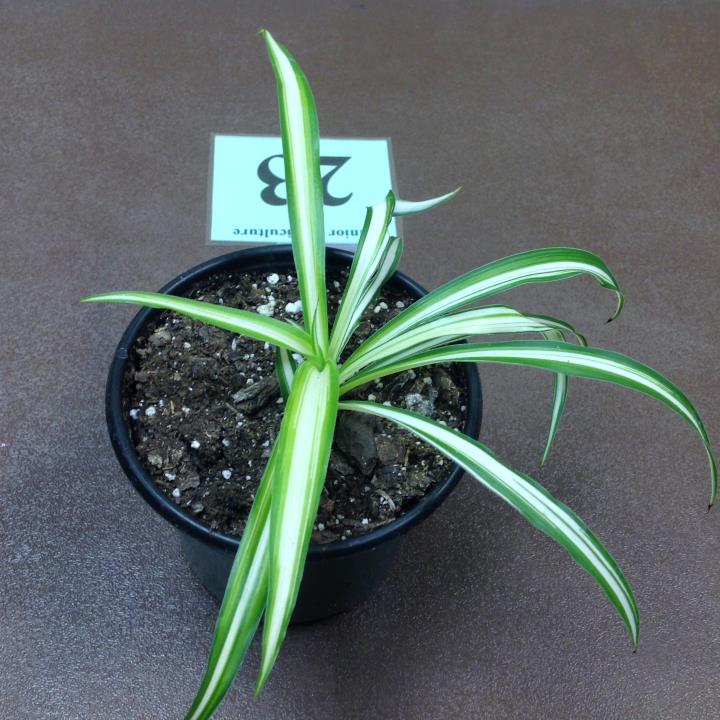 Spider Plant
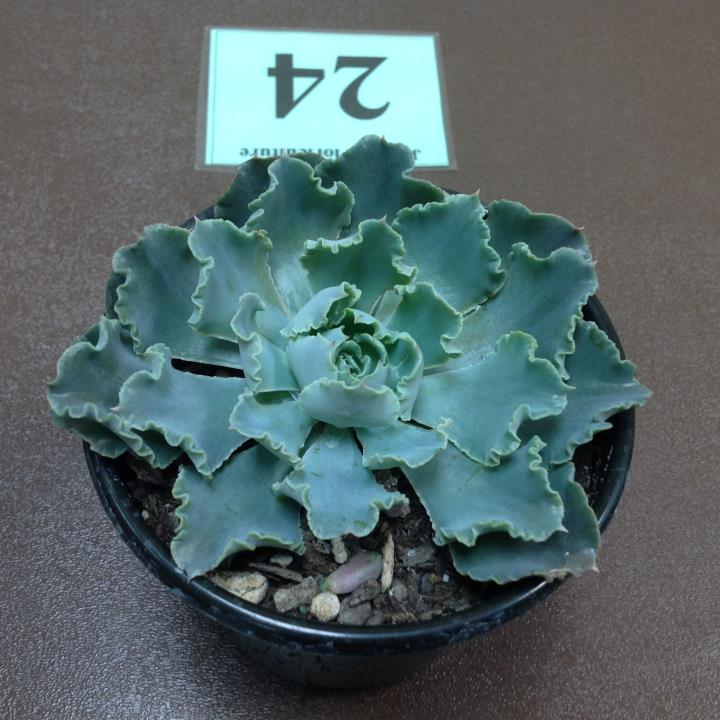 HensAndChickens
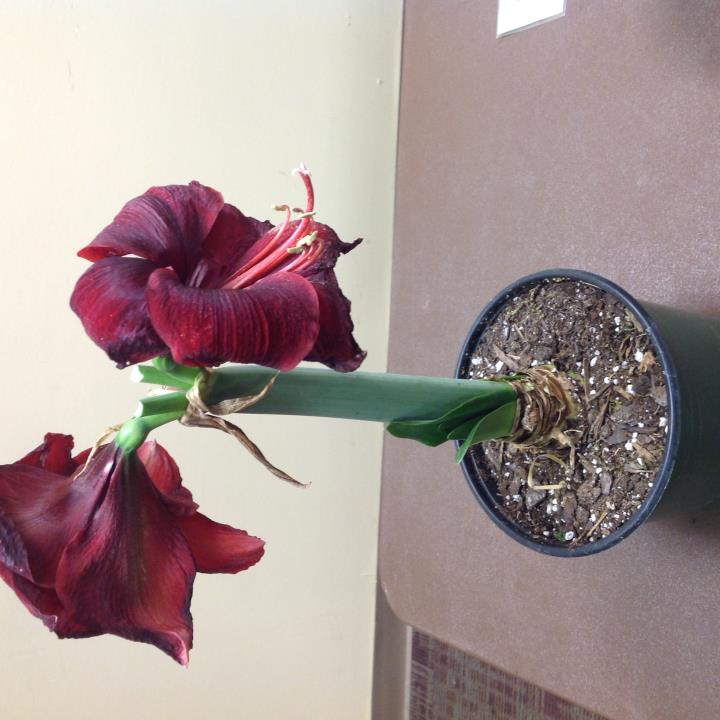 Amaryllis